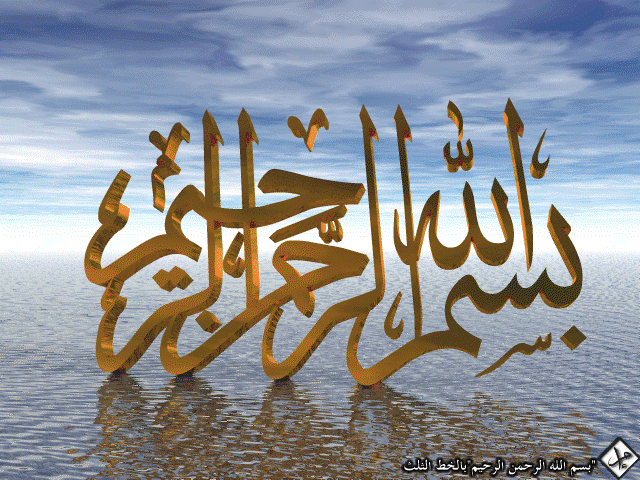 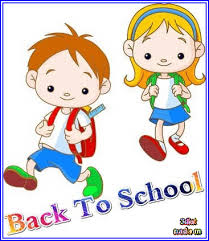 أهلا وسهلا بك صغيرتي
في درسنا الممتع
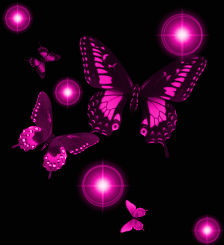 أولاً:  التذكير بالقوانين الصفية :
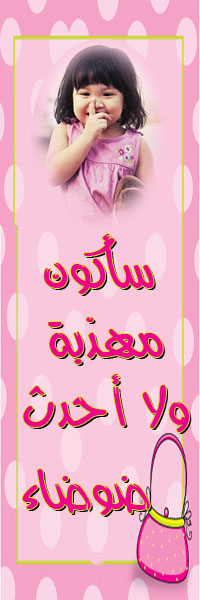 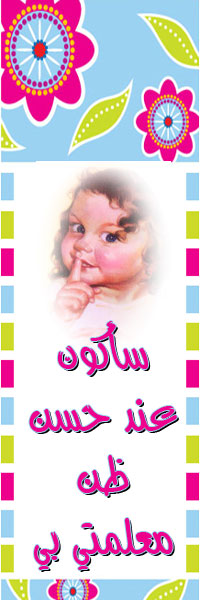 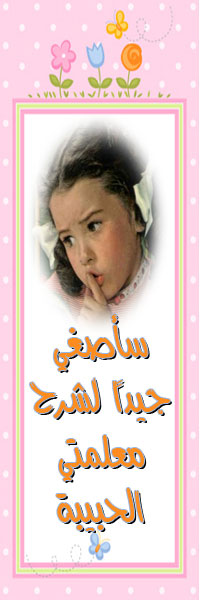 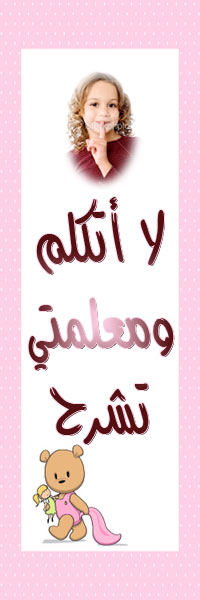 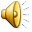 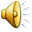 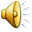 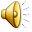 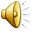 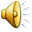 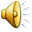 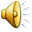 الوحدة : الأولى
المجال : التعامل مع الآخرين
ماذا تعرفين عن فن 
التعامل مع الأخرين
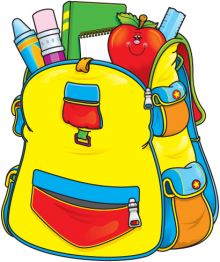 ماذا تحبين أن تعرفي عن فن 
التعامل مع الأخرين ؟
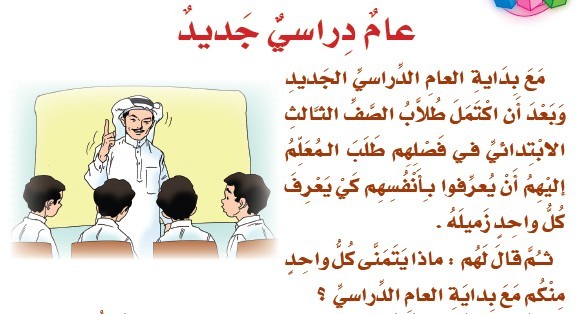 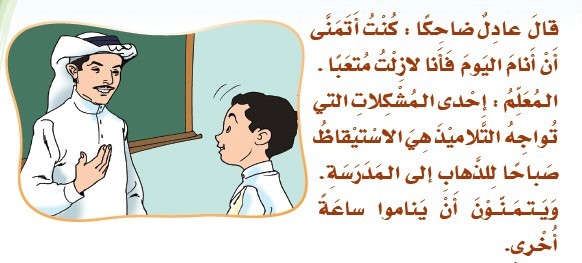 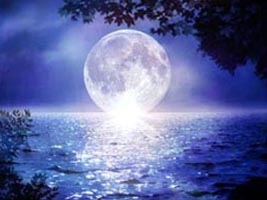 عام دراسي 
جديد
لنستقبل عامنا
الدراسي الجديد
بالجد والاجتهاد
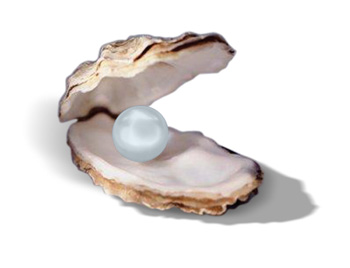 سأكون متميزة 
هذا العام
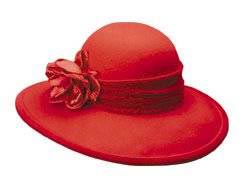 مبدعتي المتألقة صفي مشاعرك
وفي أول يوم من عامنا الدراسي
الجديد .
أهدافنا التي سنحققها 
من درسنا هي
أهداف الدرس
من خلال هذا المكون يتوقع تحقيق الهدف التالي
قراءة النص قراءة صحيحة 
خالية من الأخطاء  مراعية فيها 
( الضبط , الوصل , الوقف الاسترسال , تمثيل المعنى .....)
يا قطرة الندى
افتحي كتابك وأبحري في 
درسنا بقراءة صامتة
مع بداية العام الدراسي الجديد 
تمنى عمر أمنية جميلة بينت حسن خلق عمر 
فما هذه الأمنية ياترى ؟
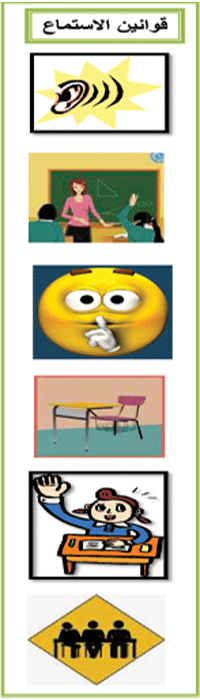 لكن يا زهراتي الصغيرات قبل الاستماع للنص علينا أن نتقيد بقوانين  الاستماع
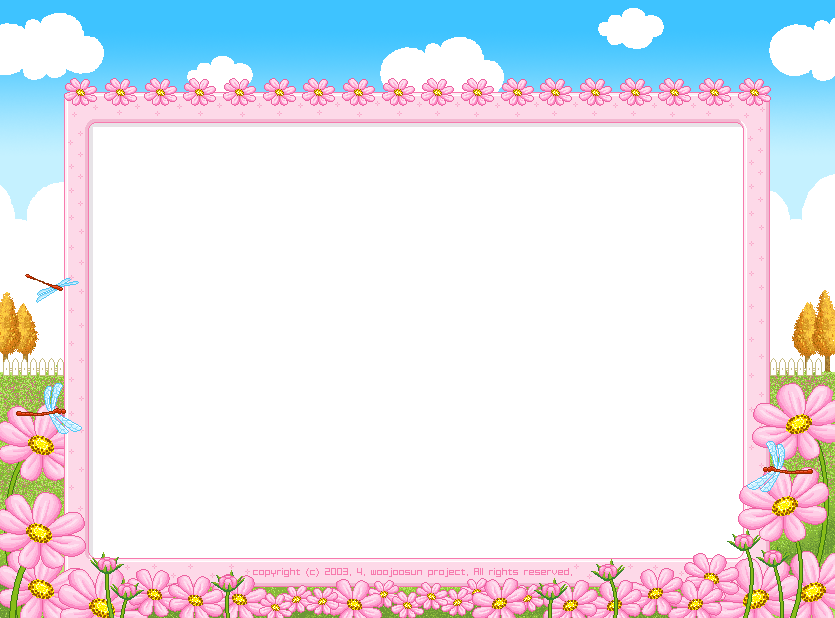 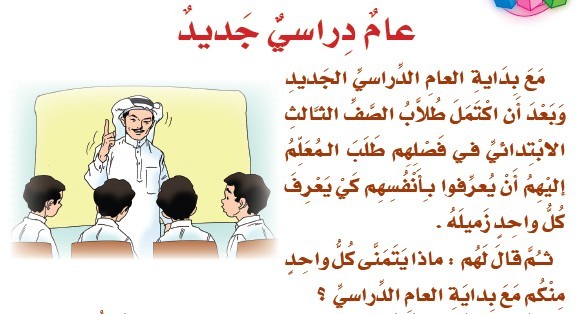 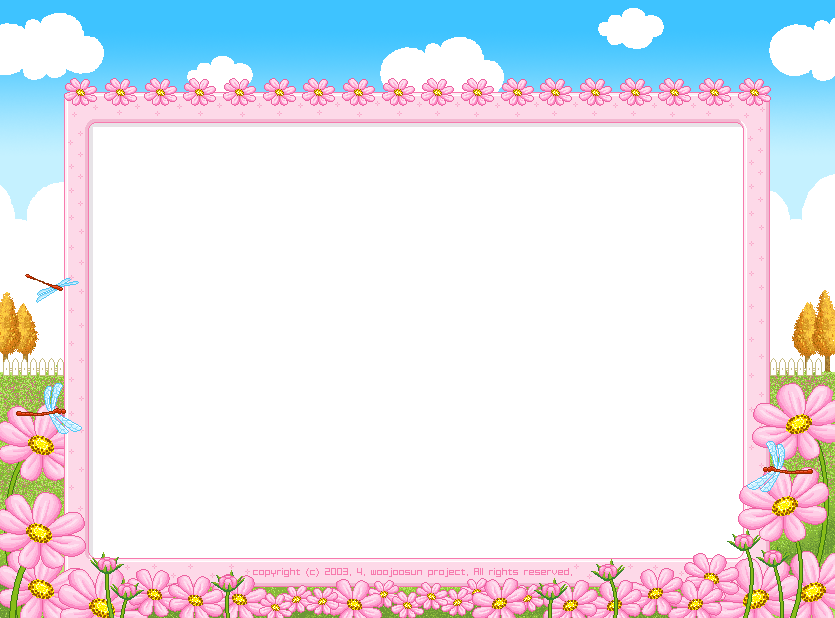 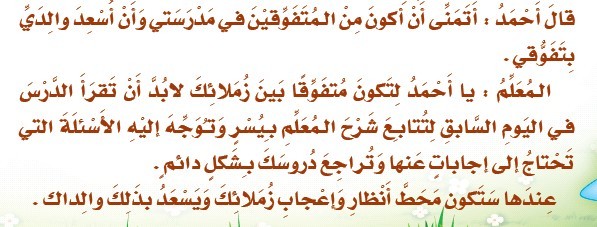 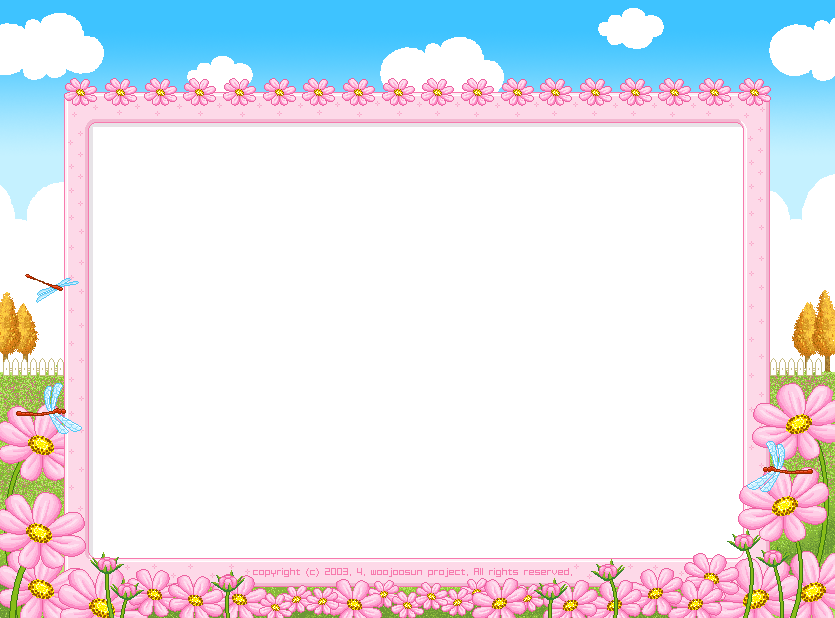 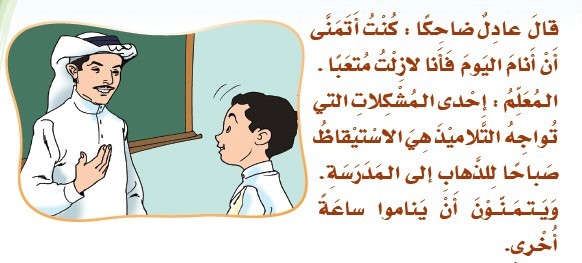 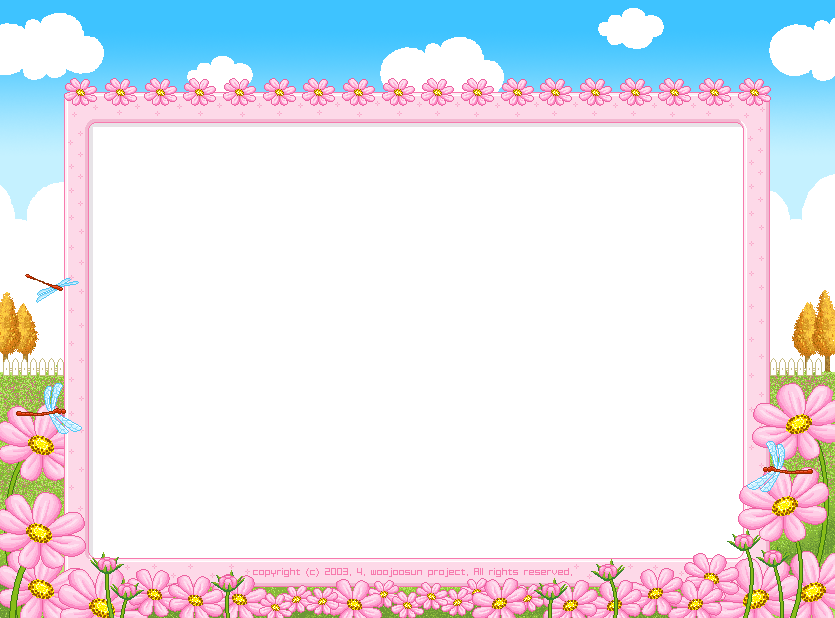 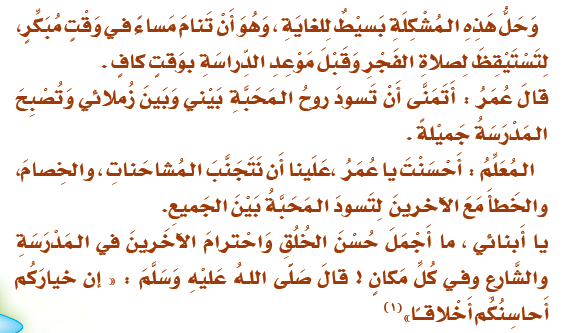 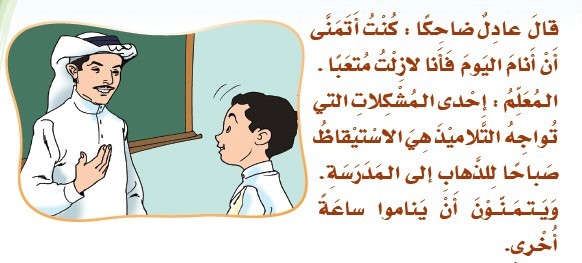 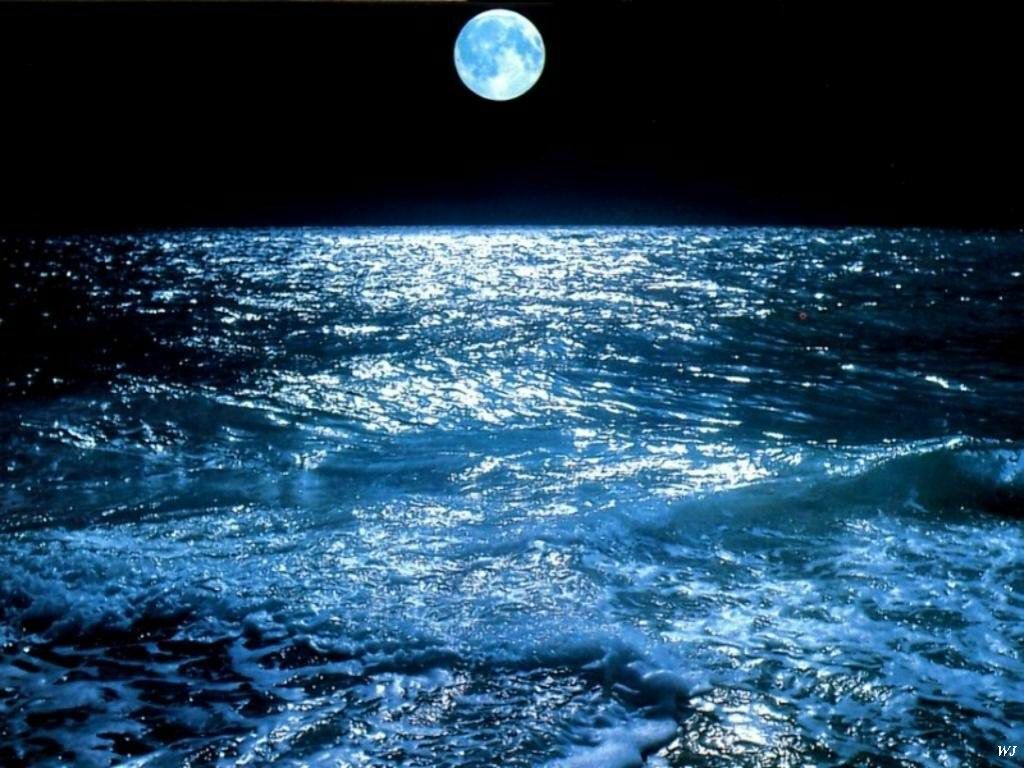 حللي الكلمات التالية تحليل صوتيًا :
يَسْعَدُ --------------
تَسُودُ--------------
المَحَبَّةَ --------------
أحَاسِنُكُم--------------
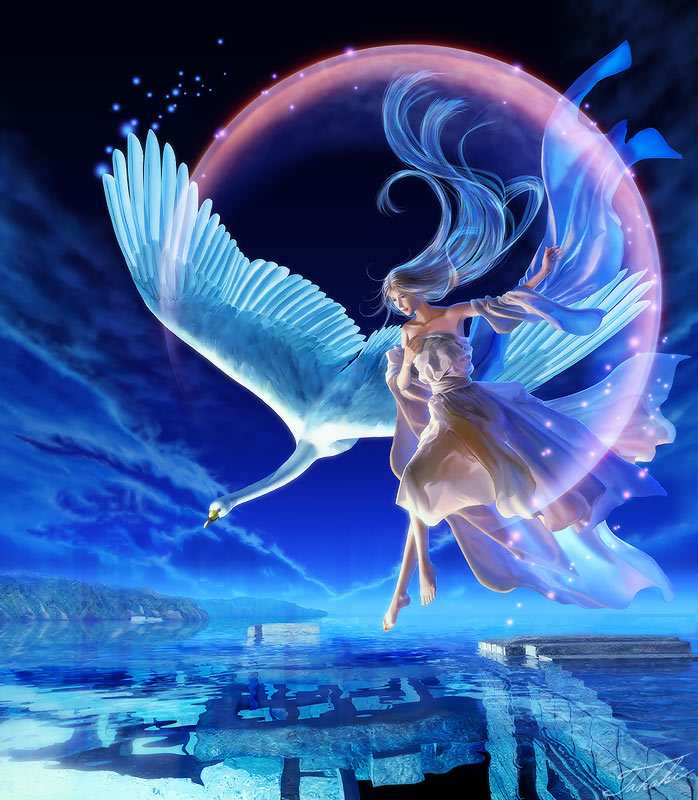 الإبداع قمة والخيال متعة
طرح الأسئلة
يا سفيرة الابداع انظري إلى الصورة واطرحي أكبر عدد ممكن من الأسئلة على أن تكون أسئلتك  متنوعة وغير مألوفةللأخريات .
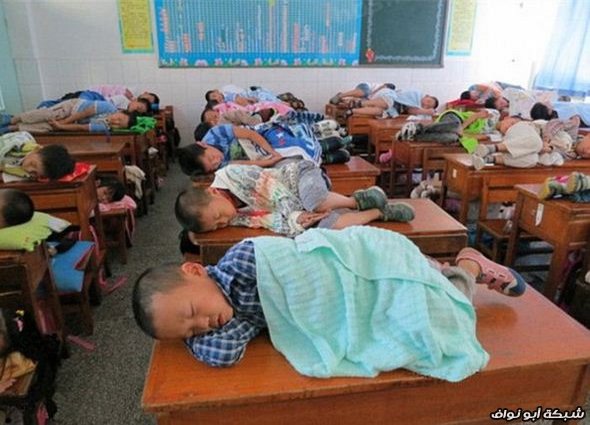 الاحتمالات
ماذا يمكن يحدث أن لو لم يكن هناك
 محبة وتسامح بين الناس ؟
الأسباب والتنبؤ
ما الأسباب التي أدت إلى نوم التلاميذ داخل الفصل
وما النتائج المترتبة على ذلك؟
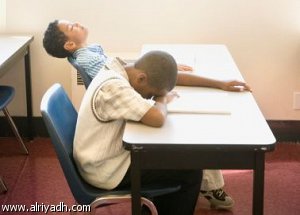 ماذا تعلمنا اليوم  ؟
الواجب المنزلي
حل المشكلات بطرق إبداعية
كيف يمكن أن تجعلي الدراسة ممتعة بالنسبة لك ؟
غيري في عادات الدراسة لديك وحاولي أن تجعليها بسيطة  وممتعة . 
أرسمي خطة لذلك . ناقشي الخطة مع زميلاتك 
قدمي خطة مكتوبة تحت عنوان ( ادرس واستمتع )
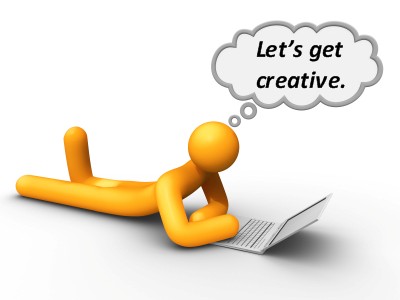 الإبداع قمة والخيال متعة
كان درسي اليوم
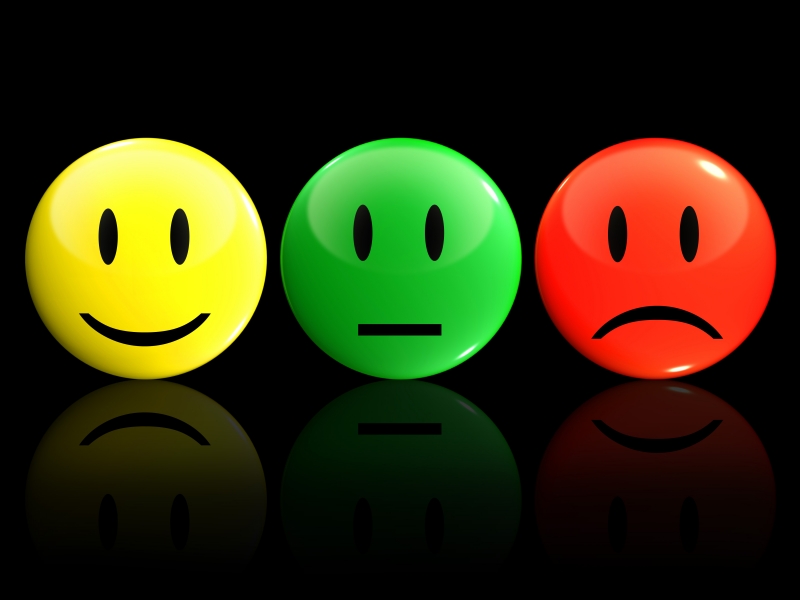 كانت معلمتي  اليوم
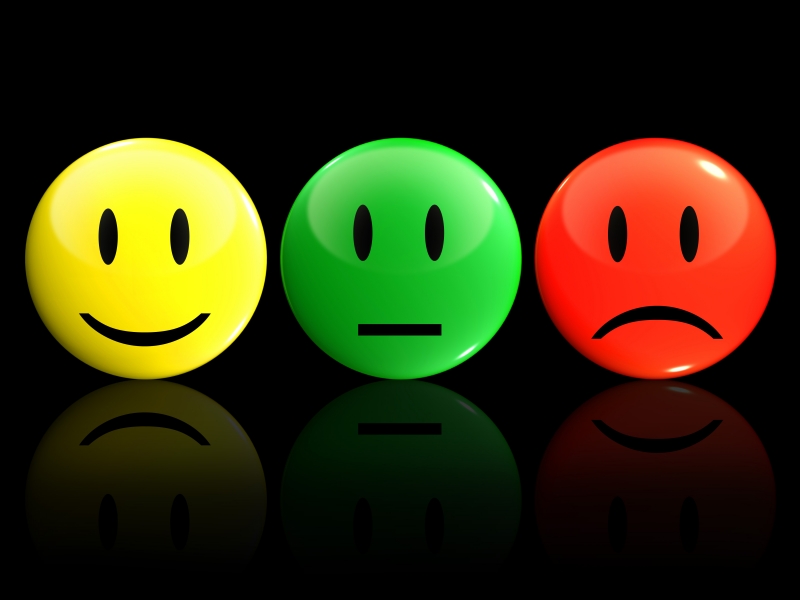 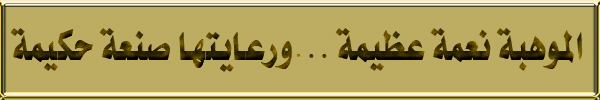 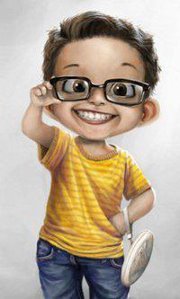 شكراً لك مبدعتي الصغيرة
لقد كنتِ متألقة اليوم